K4PUsing data, evidence and research to inform policy decisions
Marko Vujicic, PhD
Chief Economist & Vice President
Health Policy Institute
Big Data
The next big thing to hit medical care will be new ways of accumulating, processing, and applying data—revolutionizing medical care the same way Billy Beane and his minions turned baseball into “moneyball.” .
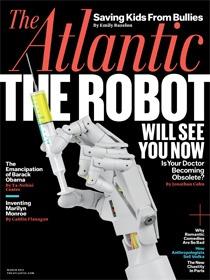 Big Data
Health care data needs a “Henry Ford” moment to move from a realm of unconnected and unwieldy data to a world of connected and matched data with a common support for licensing, legal, and computing infrastructure. 

Physicians, researchers, and policymakers should be able to access linked databases of medical records, claims, vital statistics, surveys, and other demographic data.
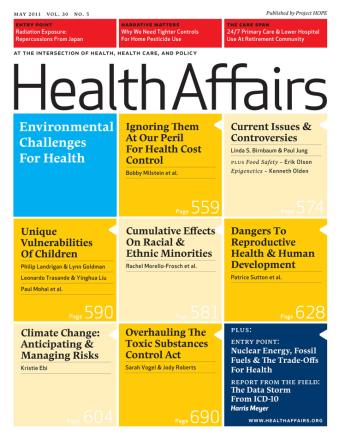 Agenda
What is K4P?

Using evidence to guide…
Dental care use 
Provider shortage assessment
Medicaid expansion
‘Value-to-volume’ transition
Role of the dental practice  

Priorities for data and evidence
About Me
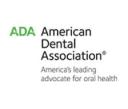 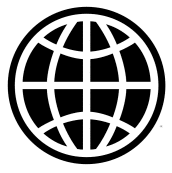 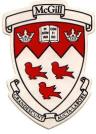 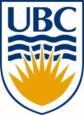 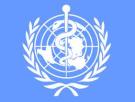 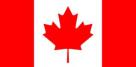 What is K4P?
Generating, synthesizing, and contextualizing evidence so that it is useful in guiding policy making.
K4P in Liberia
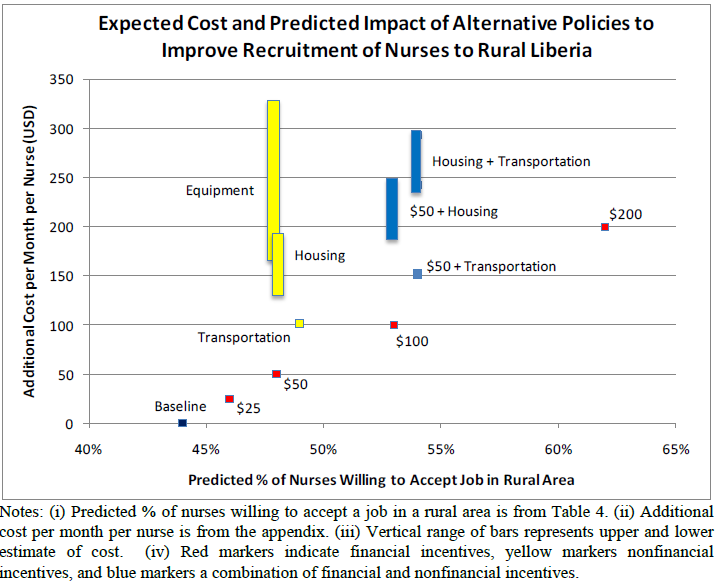 [Speaker Notes: The Center for Professional Success, which will soon be launched, is an example of a new member benefit specifically aimed at helping dentists run more efficient practices. 
The ADA is doing a comprehensive study of group practices to better inform our members of the various practice environments out there. 
Our Health Policy Resources Center is also already engaging in new analysis to understanding oral care seeking behavior among young adults.]
Dental Care Use
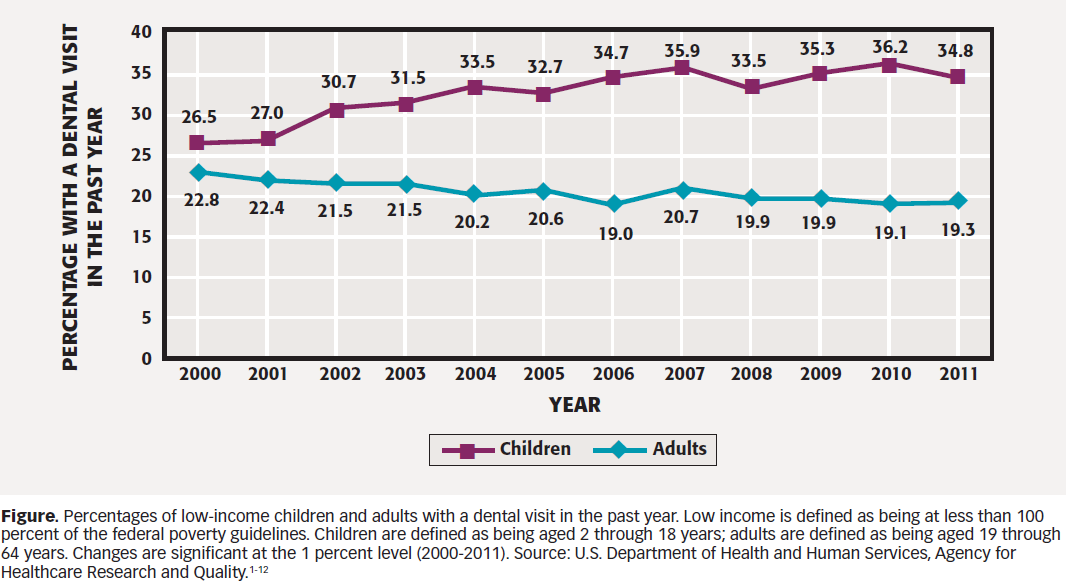 Dental Care Use
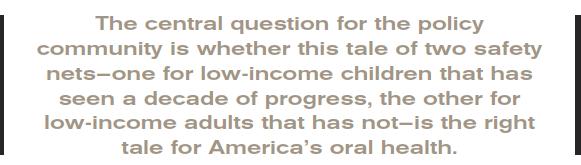 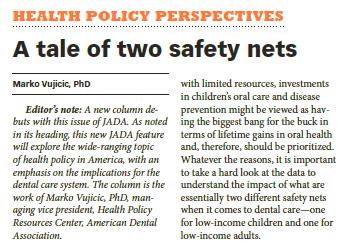 Dental Care Use
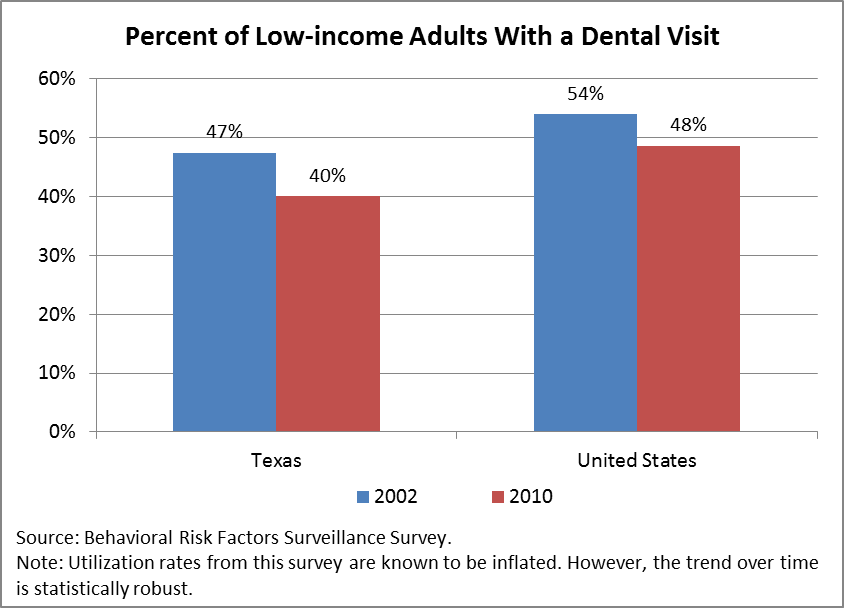 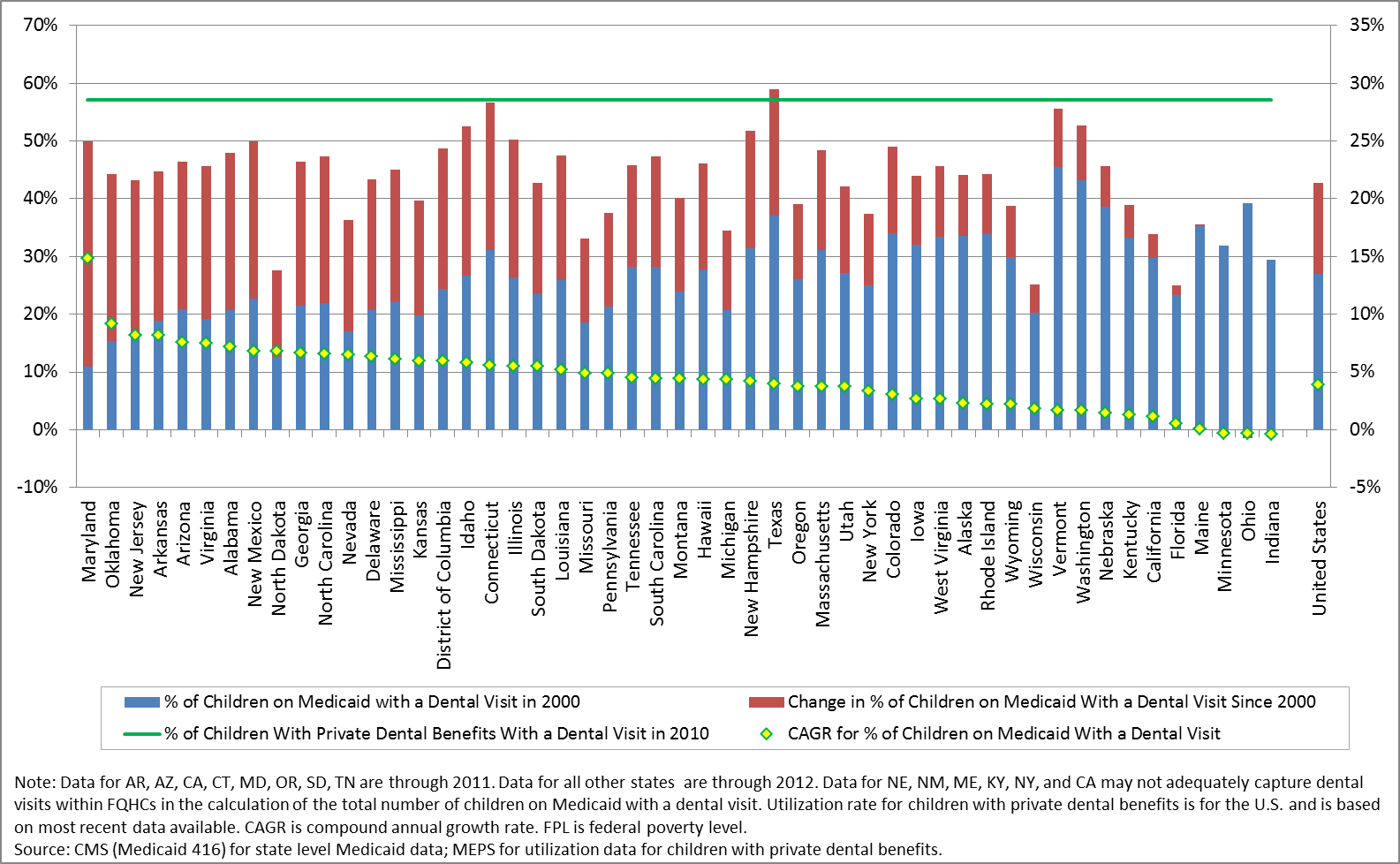 Dental Care Use
Dental Care Use
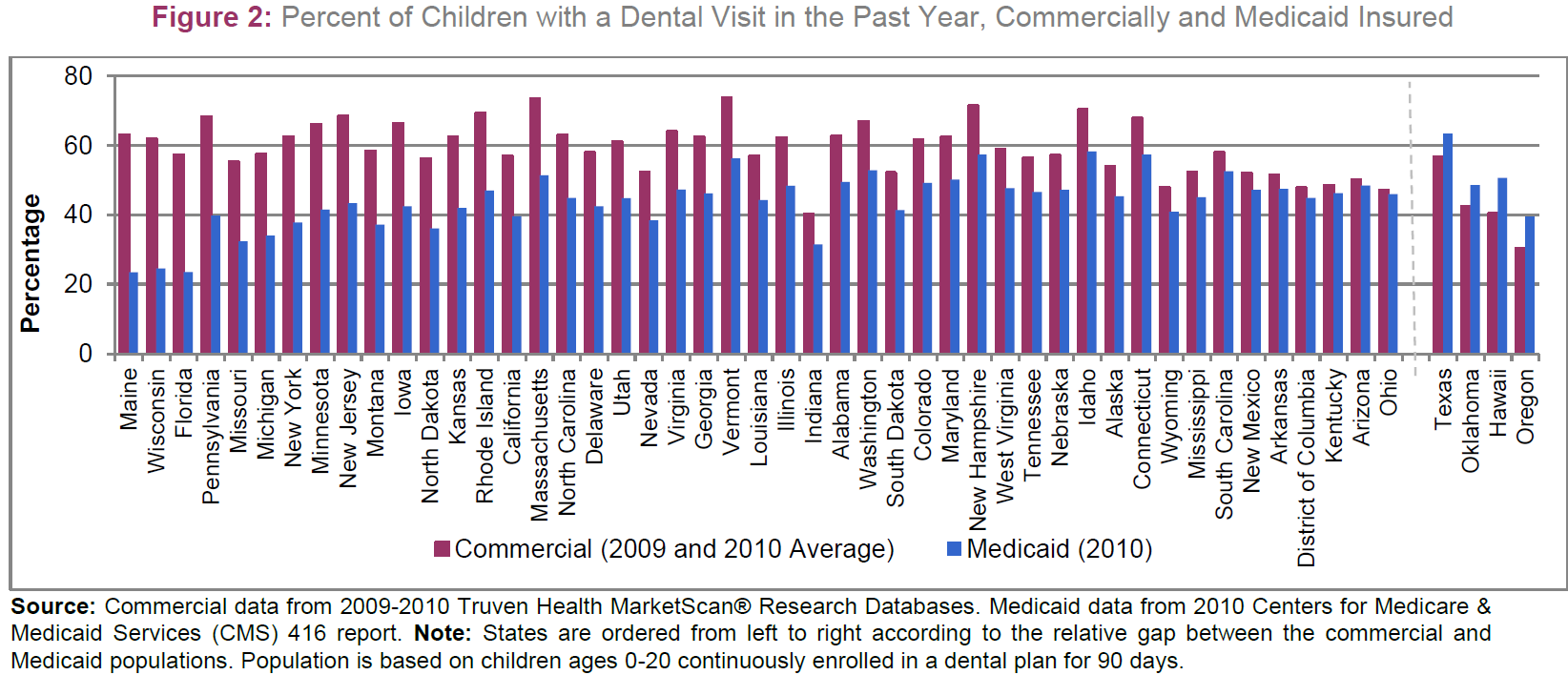 [Speaker Notes: Emergency room use for dental conditions is increasing. Dental visits in ERs in the US doubled from 1 million in 2000 to 2 million in 2010.
This increase is being driven entirely by rising rates among young adults, 21-34. 
In fact, 50% of all dental ER visits in the US are accounted for by 21-34 year olds. 
This is further evidence of access issues among young adults]
Medicaid
Texas, Maryland, Connecticut made improvements to their Medicaid program in recent years and saw impressive gains in access to care
Beazoglou T, J Douglass , H Bailit, V Myne-Joslin. 2013. Impact of increased dental reimbursement rates on husky a-insured children: 2006-2011. Health Issues Connecticut Health Foundation. February 2013.
Thuku NM, K Carulli, S Costello S, HS Goodman. 2012. Breaking the cycle in Maryland: oral health policy change in the face of tragedy. J Public Health Dent. Suppl 1:S7-13.
Adjusting provider incentives and streamlining administrative process have huge impact
Decker SL.  2011. Medicaid payment levels to dentists and access to dental care among children and adolescents. JAMA. 2011;306(2):187-193.
Buchmueller T, S Orzol, L Shore-Sheppard. 2013. The effect of Medicaid payment rates on access to dental care among children. NBER Working Paper No. 19218.
Medicaid
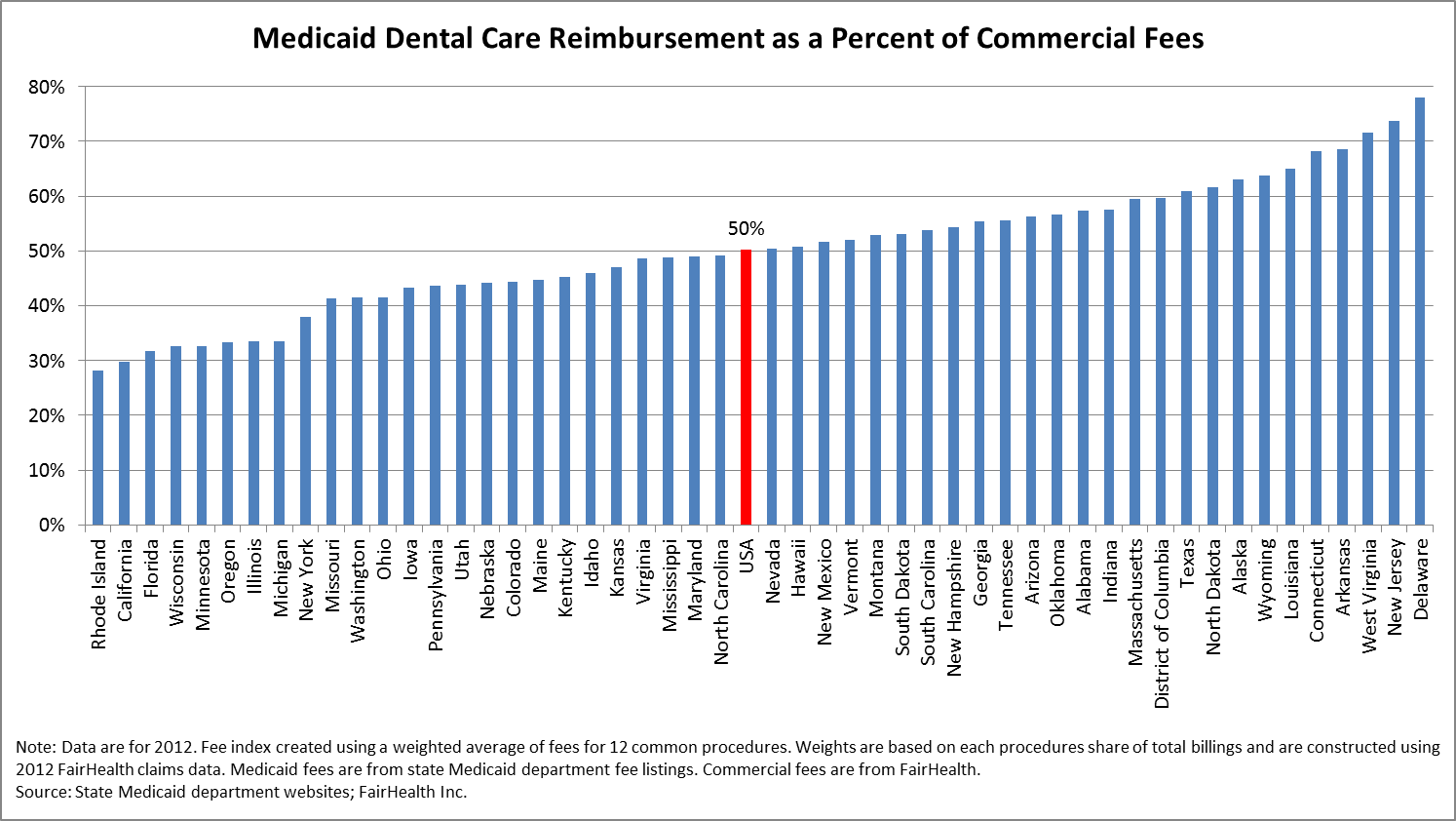 [Speaker Notes: The Center for Professional Success, which will soon be launched, is an example of a new member benefit specifically aimed at helping dentists run more efficient practices. 
The ADA is doing a comprehensive study of group practices to better inform our members of the various practice environments out there. 
Our Health Policy Resources Center is also already engaging in new analysis to understanding oral care seeking behavior among young adults.]
Medicaid
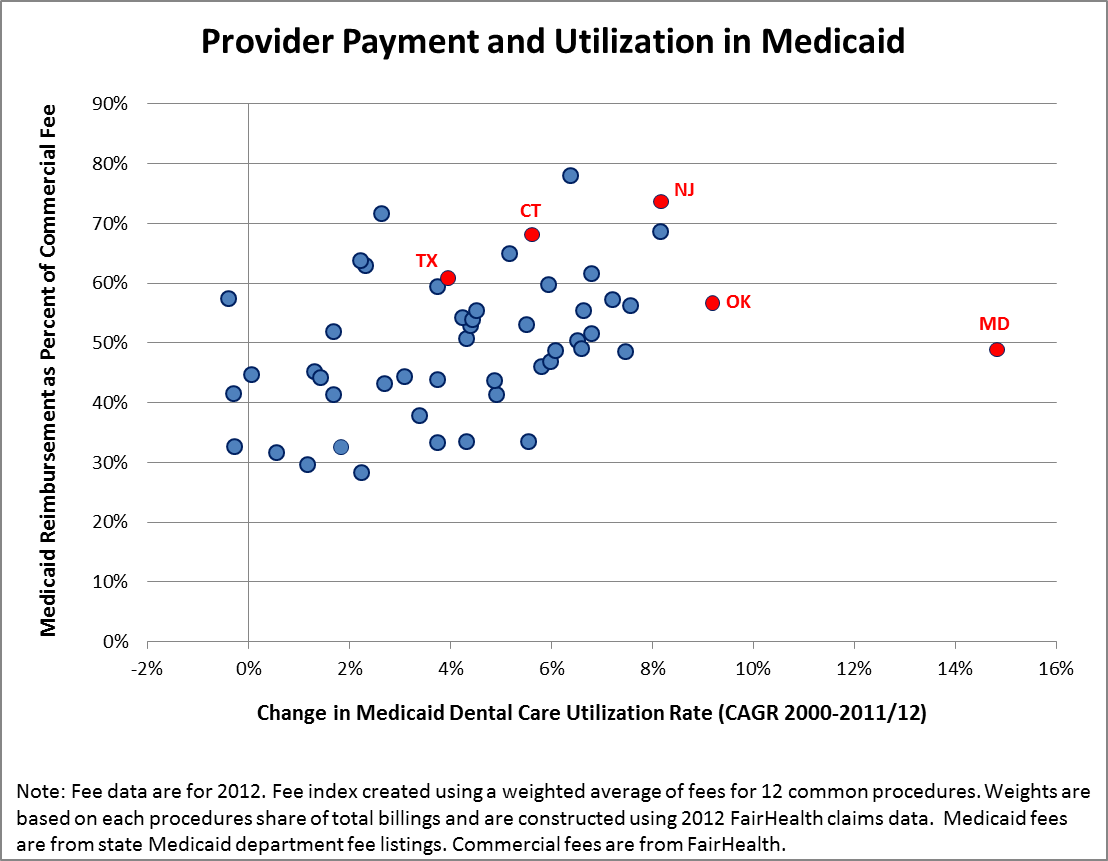 [Speaker Notes: The Center for Professional Success, which will soon be launched, is an example of a new member benefit specifically aimed at helping dentists run more efficient practices. 
The ADA is doing a comprehensive study of group practices to better inform our members of the various practice environments out there. 
Our Health Policy Resources Center is also already engaging in new analysis to understanding oral care seeking behavior among young adults.]
Innovative Client Engagement in Medicaid
Connecticut: A dental healthcare specialist works individually with clients to overcome their barriers to care.

Mississippi: Program offers an incentive to clients for following through on appointments and for children for having their screenings completed.

Virginia: A pilot project assigns clients to a dental home. Educational material is distributed and members are available to speak directly with clients.
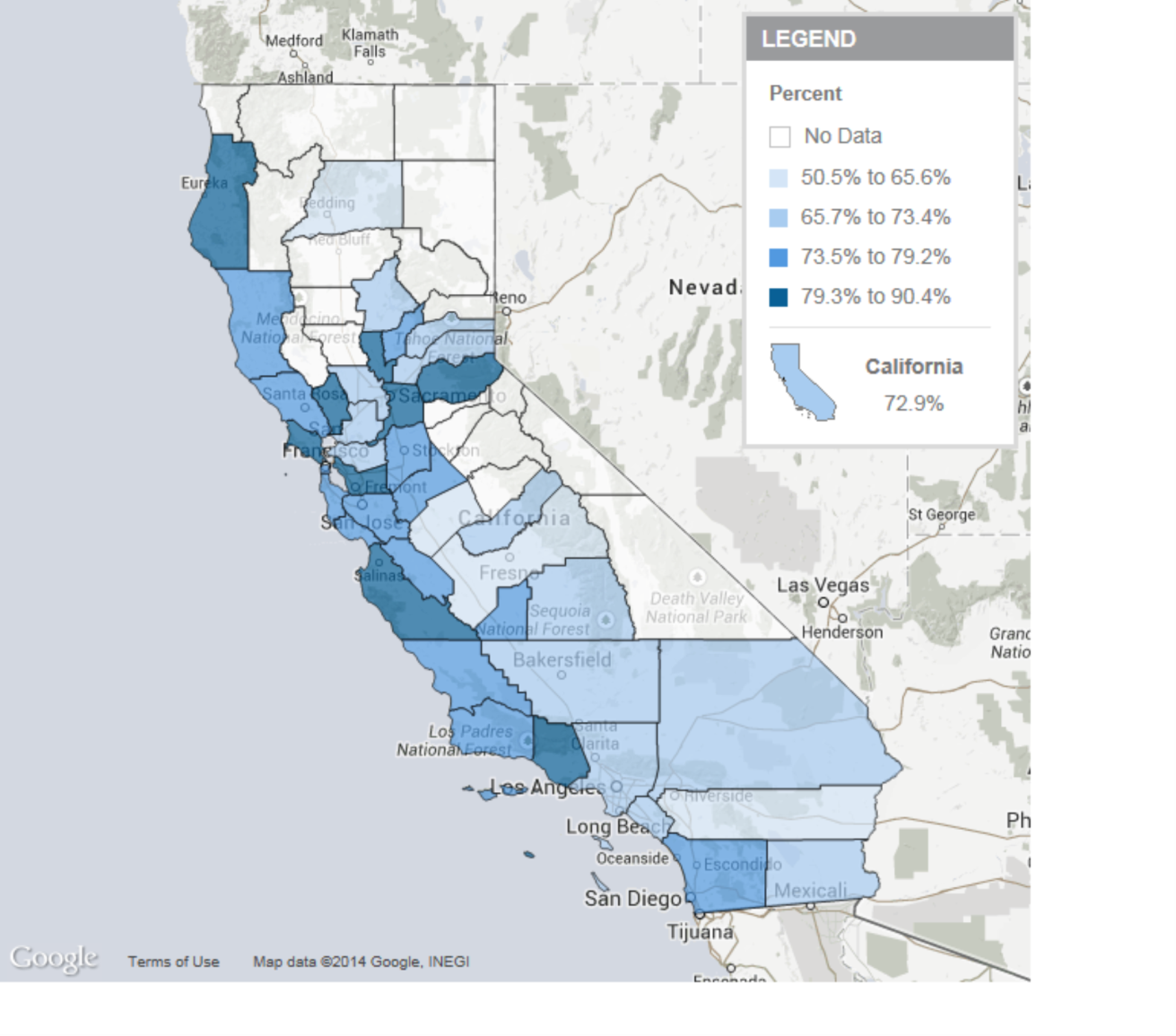 Why is Adult Dental Care Use Falling?
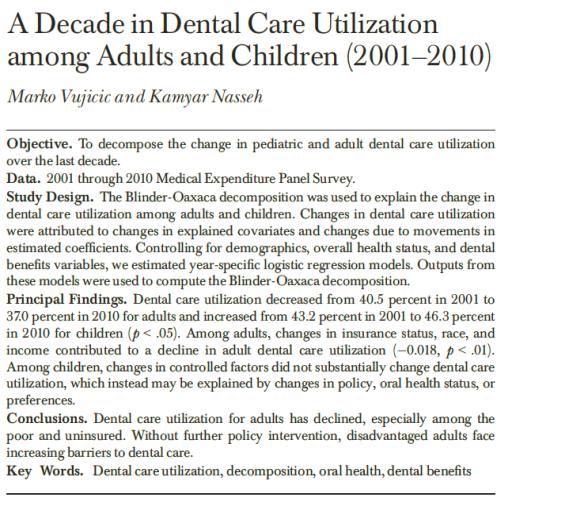 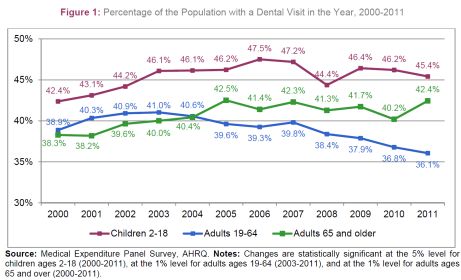 Barriers to Dental Care Use
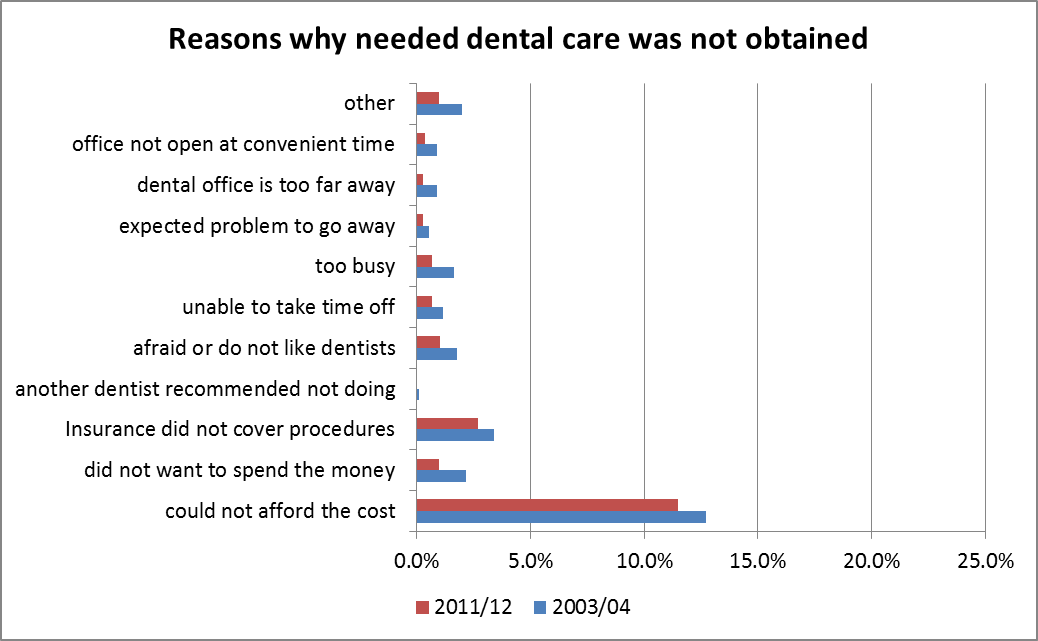 Dental Care Use – Cost Barriers
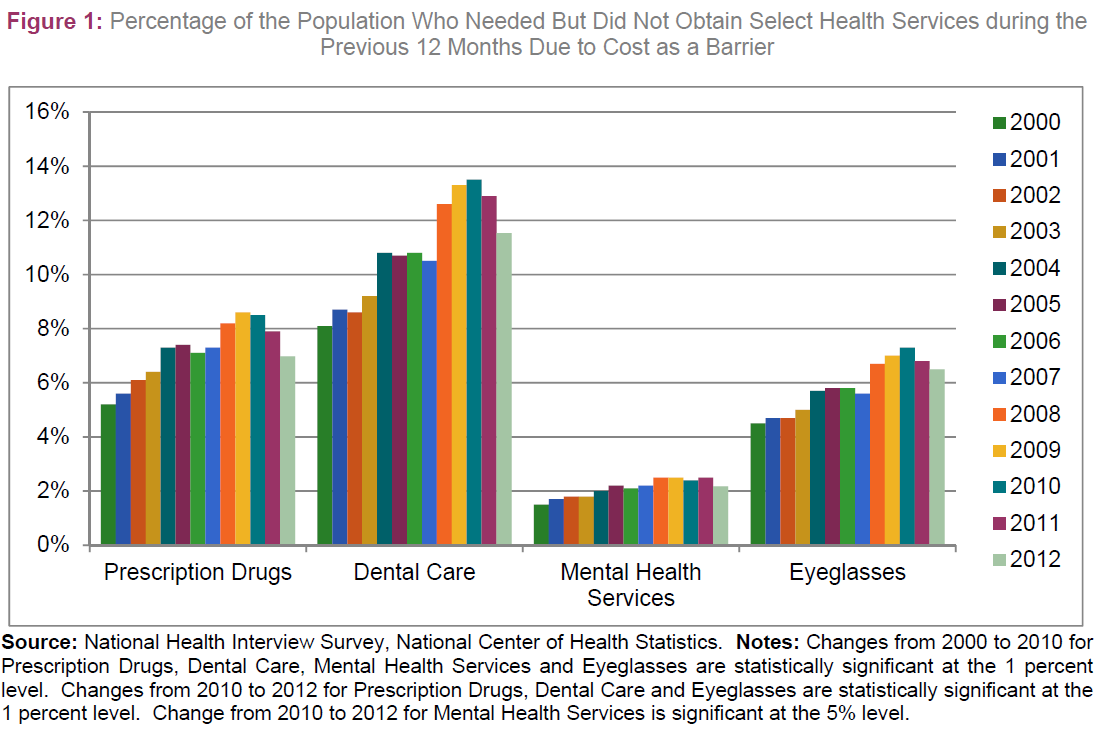 Dental Care Use – Cost Barriers
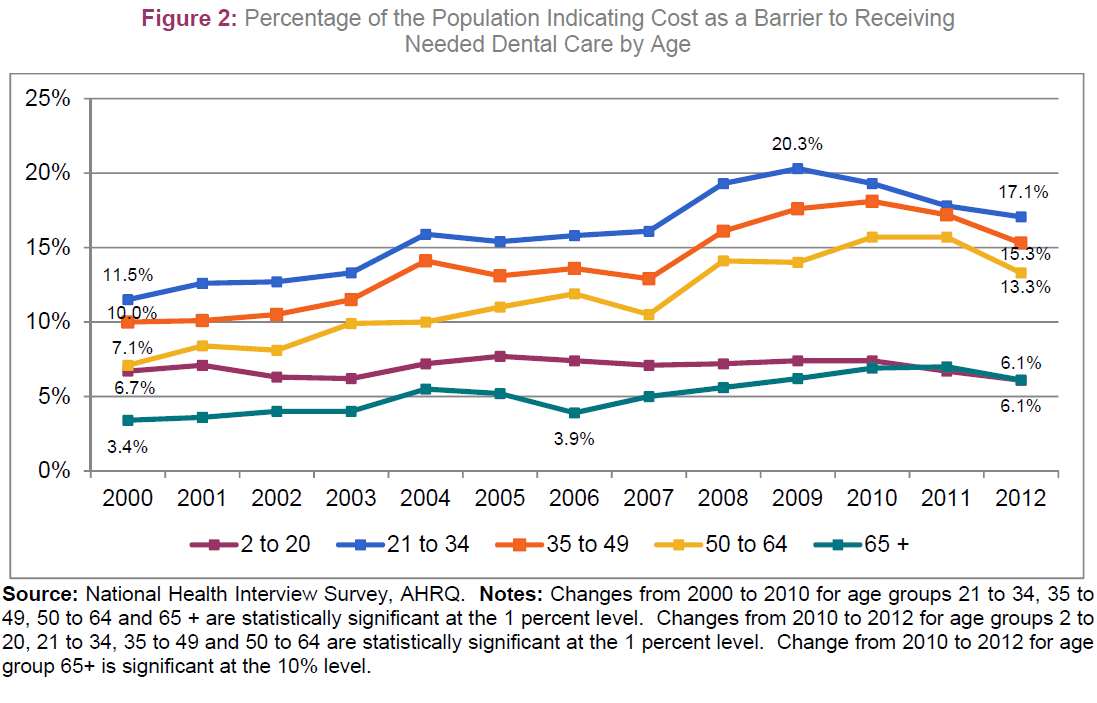 Dental Care Use - ERs
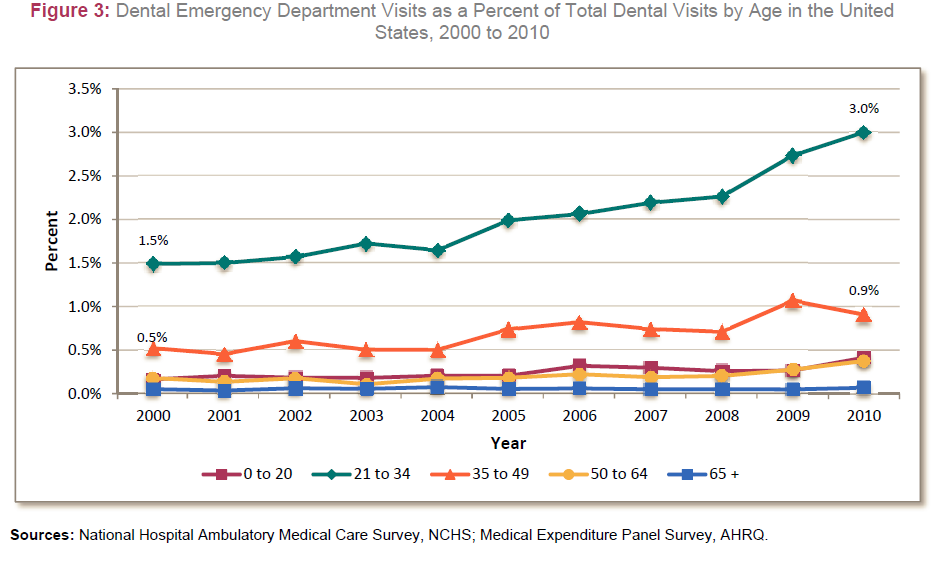 ?
?
Provider Shortage Assessment
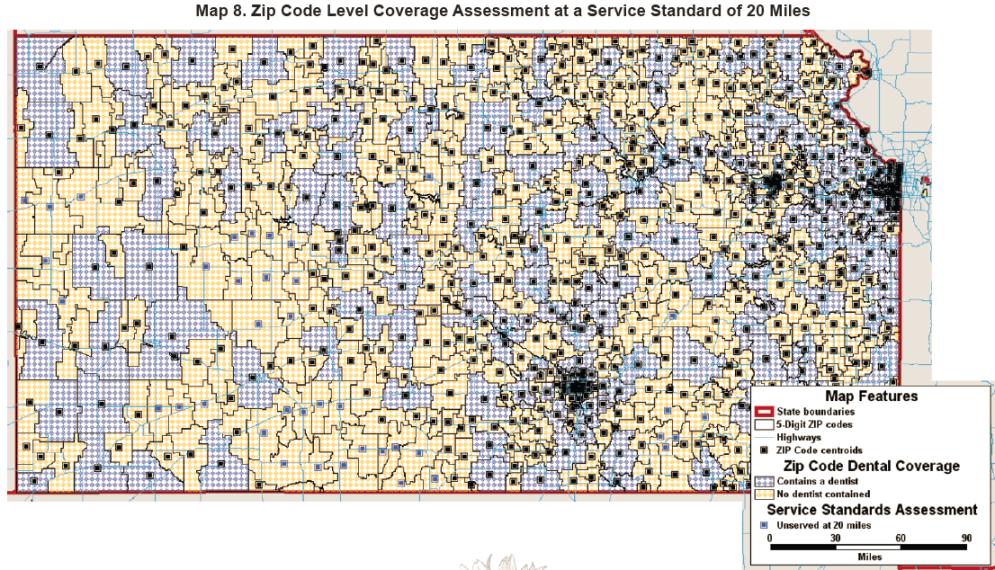 Medicaid Expansion
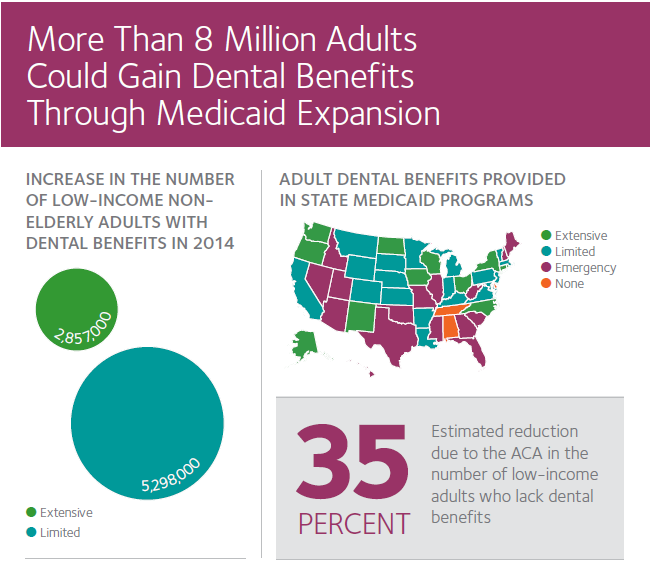 15% of  general dentists 

50% of pediatric dentists 

are accepting new Medicaid patients
Medicaid Expansion
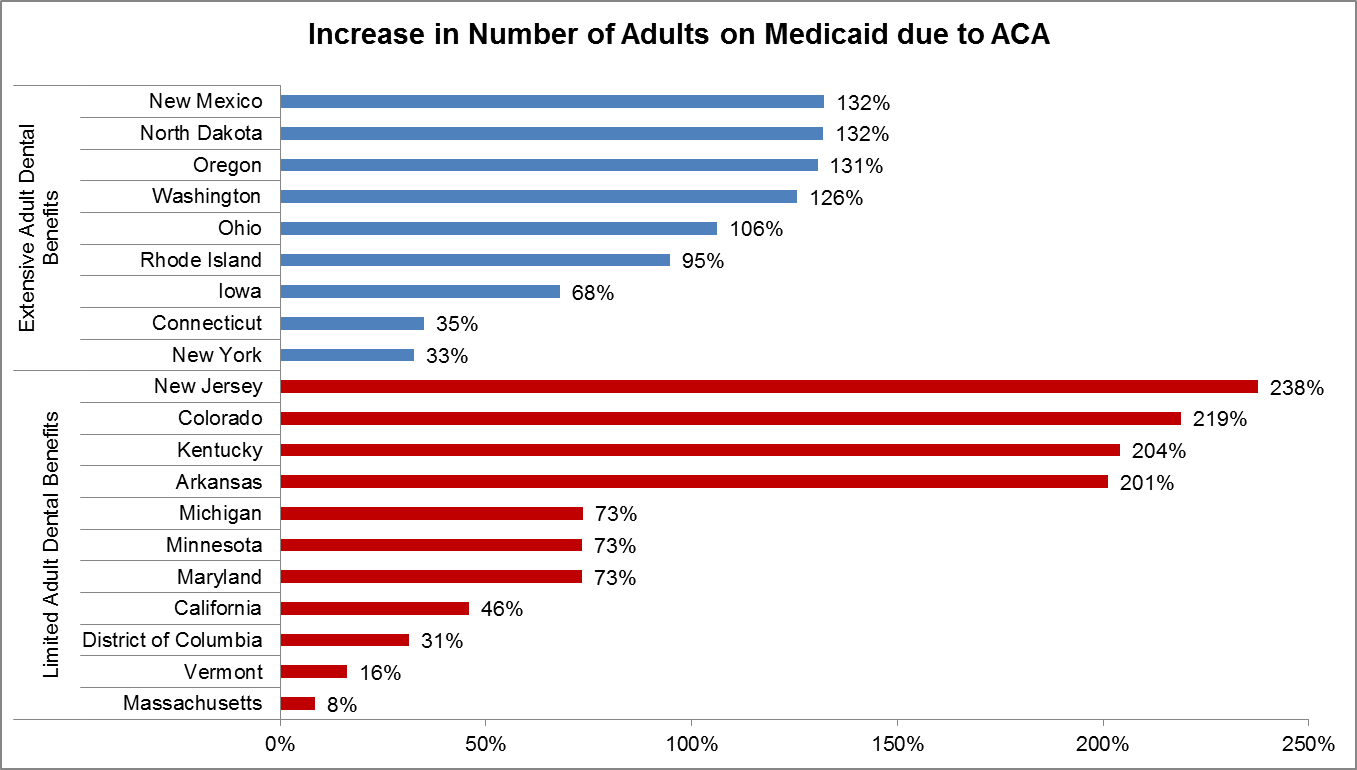 Source: ADA Health Policy Resources Center analysis of State Medicaid Policies, Kaiser Family Foundation. Notes: We examined the Medicaid benefits offered by each state to determine the type of dental benefits provided to enrolled adults. States typically post benefits information on their state Medicaid website, or in a statement of benefits. We classified each state’s adult Medicaid dental benefits into one of four categories: extensive dental benefits, limited dental benefits, emergency dental benefits, and no dental benefits. While there is no clearly defined, well-established method for classifying adult Medicaid dental benefits, these categories are consistent with previous methodology developed by the ADA. We calculated the potential percentage change in adults eligible for Medicaid by dividing the number of adults potentially eligible for Medicaid in 2014 as determined by the Kaiser Family Foundation by the number of adults enrolled in Medicaid in 2010, by state.
Making the Medicaid Expansion Work
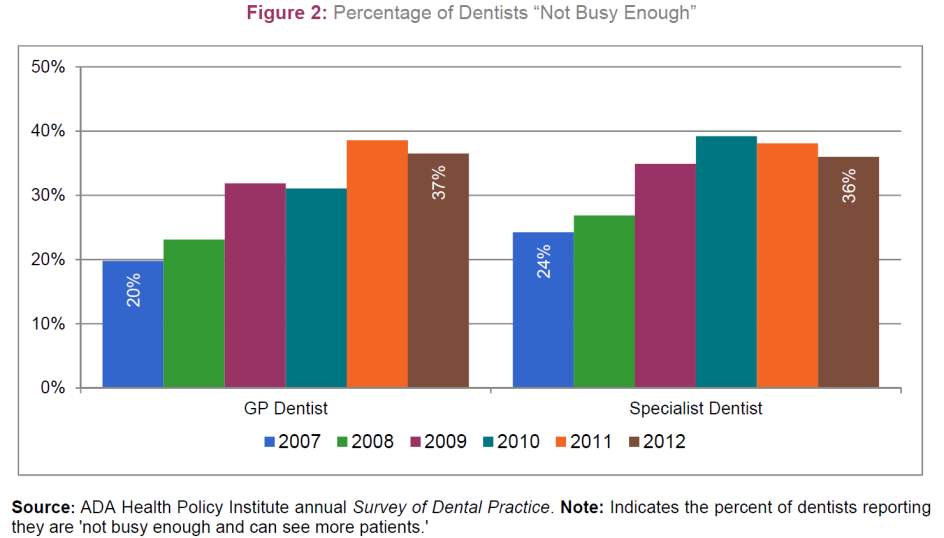 Making the Medicaid Expansion Work
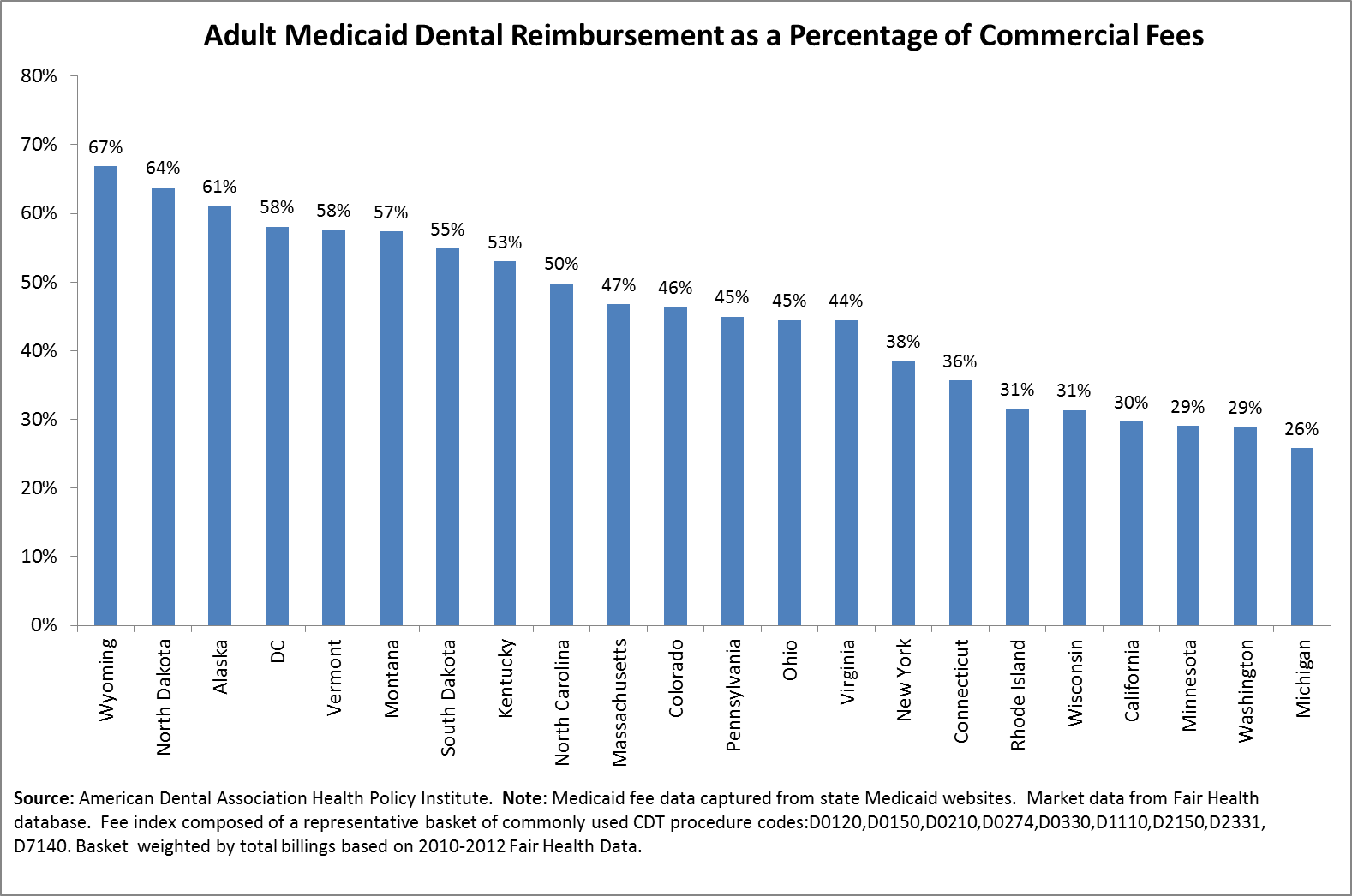 [Speaker Notes: The Center for Professional Success, which will soon be launched, is an example of a new member benefit specifically aimed at helping dentists run more efficient practices. 
The ADA is doing a comprehensive study of group practices to better inform our members of the various practice environments out there. 
Our Health Policy Resources Center is also already engaging in new analysis to understanding oral care seeking behavior among young adults.]
Making the Medicaid Expansion Work
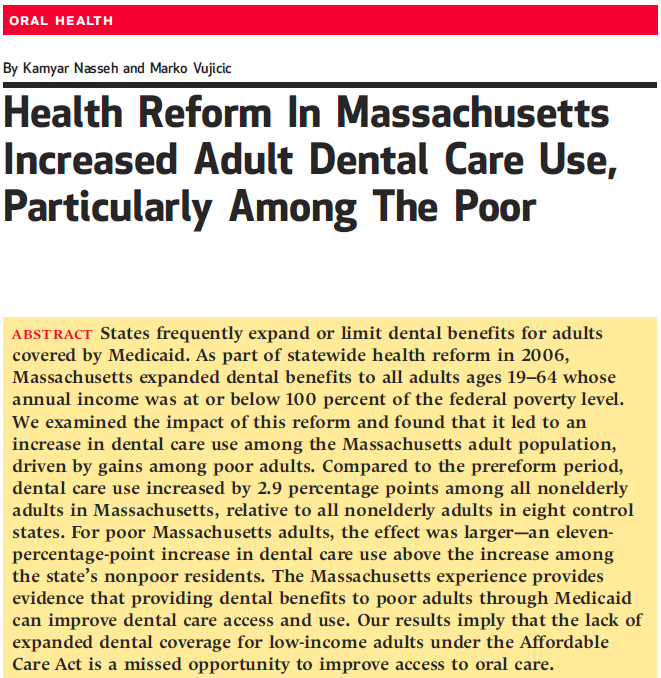 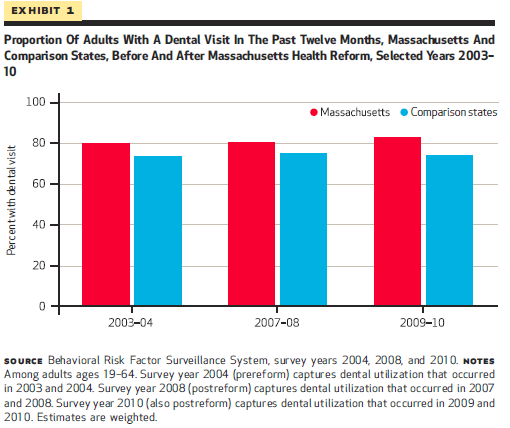 Making the Medicaid Expansion Work
Promote Solutions that Create ‘Enabling Conditions’ in Medicaid Programs  
Reduce administrative burdens
Increase patient and provider outreach
Implement appropriate provider incentive structure
Promote fair and reasonable program integrity initiatives

Provide Practical Tools to Help Dentists Succeed 
Design a suite of CE products for Medicaid-interested providers 
Provide support services (e.g. call center, FAQs, mentors)
Synthesize and disseminate ‘best practices’ for various types of dental practices participating in Medicaid
Emphasis on Value
“Providers should be required to measure…improvements in quality of life, functioning and longevity.

After a patient has a knee replaced, can she walk normally? When a child has asthma can he play school sports? Unfortunately, the measurements we use today leaves us unable to make many of these vital judgments about the quality of doctors, hospitals or health care organizations.” 

		David Lansky, CEO, Pacific Business Group on Health, speaking on behalf of 			Boeing, Target, Disney, Wal-Mart, Intel, GE, Wells Fargo and the California 			Public Employees Retirement System.
Emphasis on Value
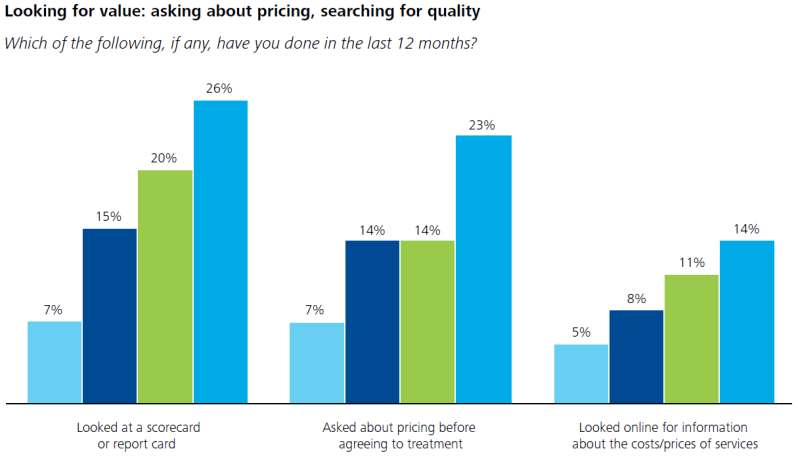 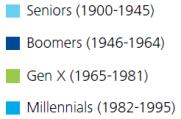 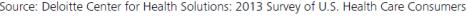 [Speaker Notes: Emergency room use for dental conditions is increasing. Dental visits in ERs in the US doubled from 1 million in 2000 to 2 million in 2010.
This increase is being driven entirely by rising rates among young adults, 21-34. 
In fact, 50% of all dental ER visits in the US are accounted for by 21-34 year olds. 
This is further evidence of access issues among young adults]
Emphasis on Value
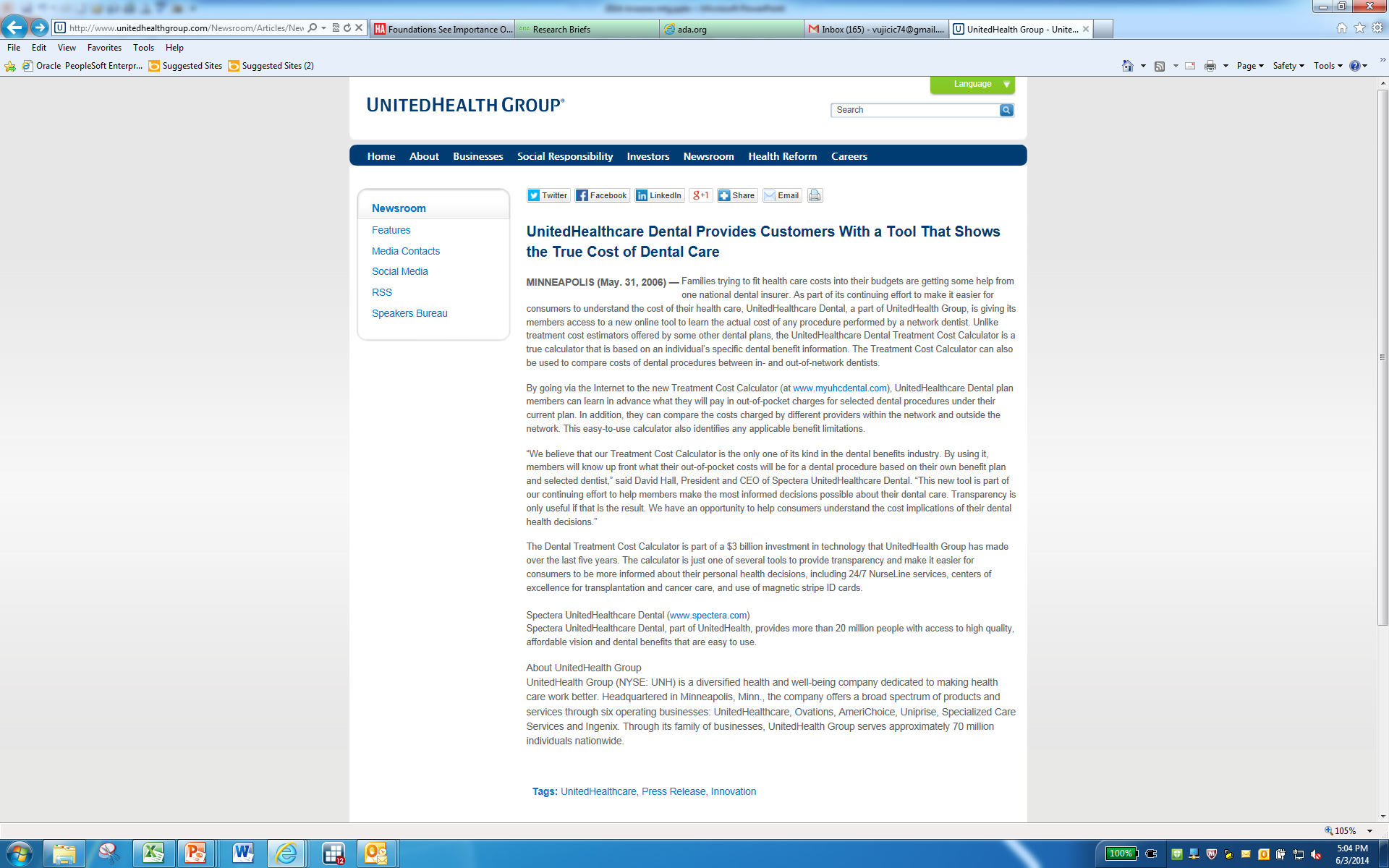 [Speaker Notes: Emergency room use for dental conditions is increasing. Dental visits in ERs in the US doubled from 1 million in 2000 to 2 million in 2010.
This increase is being driven entirely by rising rates among young adults, 21-34. 
In fact, 50% of all dental ER visits in the US are accounted for by 21-34 year olds. 
This is further evidence of access issues among young adults]
Making the Value Agenda Work
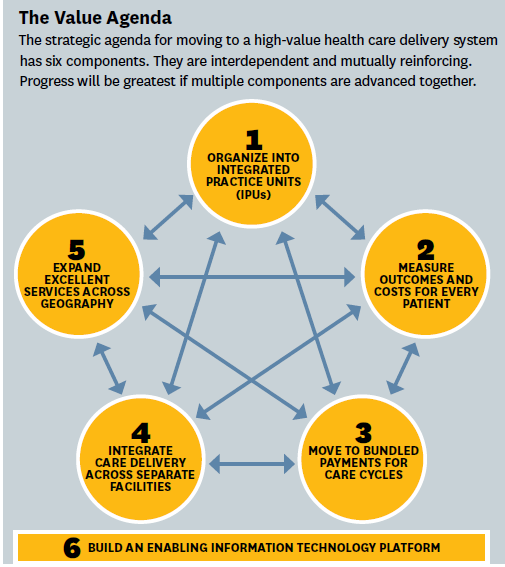 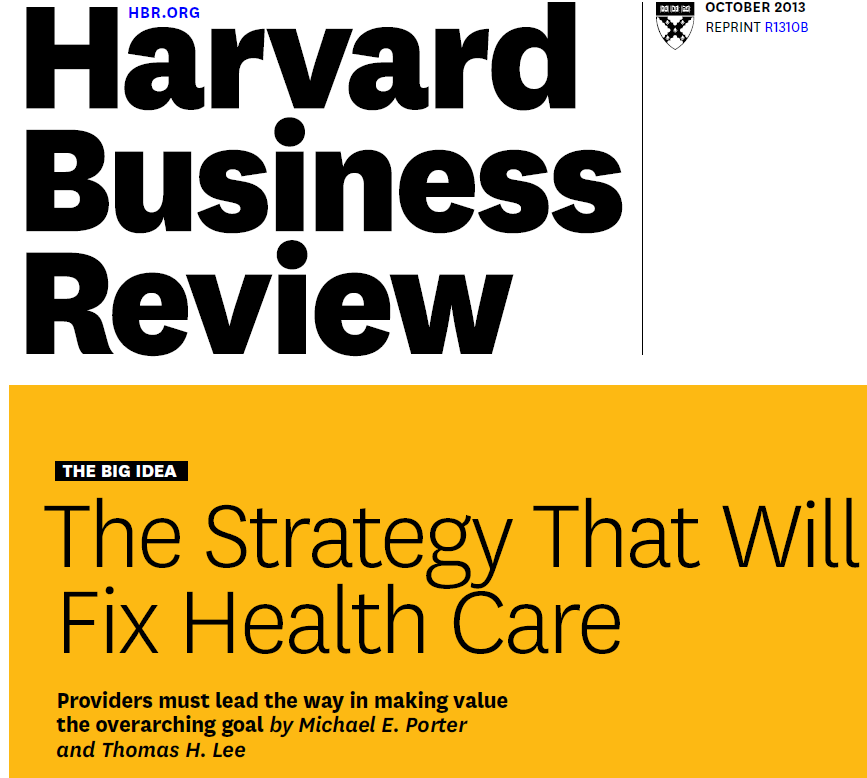 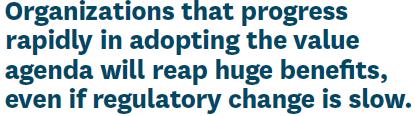 [Speaker Notes: Emergency room use for dental conditions is increasing. Dental visits in ERs in the US doubled from 1 million in 2000 to 2 million in 2010.
This increase is being driven entirely by rising rates among young adults, 21-34. 
In fact, 50% of all dental ER visits in the US are accounted for by 21-34 year olds. 
This is further evidence of access issues among young adults]
Making the Value Agenda Work
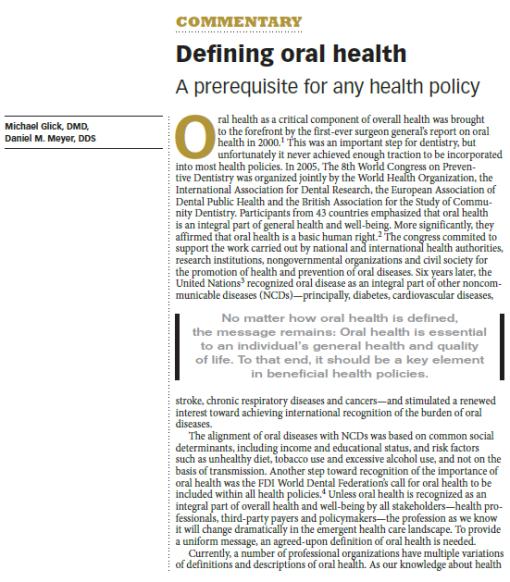 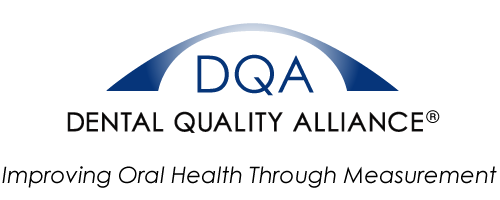 [Speaker Notes: Emergency room use for dental conditions is increasing. Dental visits in ERs in the US doubled from 1 million in 2000 to 2 million in 2010.
This increase is being driven entirely by rising rates among young adults, 21-34. 
In fact, 50% of all dental ER visits in the US are accounted for by 21-34 year olds. 
This is further evidence of access issues among young adults]
The Role of the Dental Practice
Tomorrow’s health care environment will provide an opportunity to re-examine the role of oral care providers within the health care system.
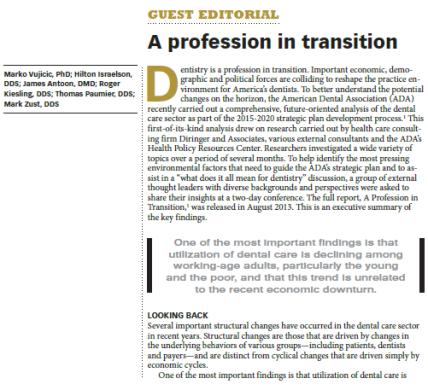 The Role of the Dental Practice
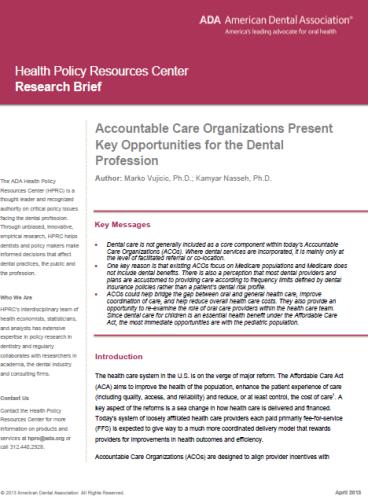 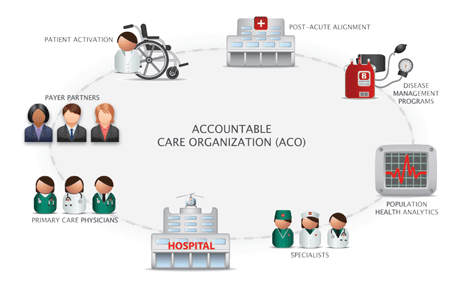 [Speaker Notes: Emergency room use for dental conditions is increasing. Dental visits in ERs in the US doubled from 1 million in 2000 to 2 million in 2010.
This increase is being driven entirely by rising rates among young adults, 21-34. 
In fact, 50% of all dental ER visits in the US are accounted for by 21-34 year olds. 
This is further evidence of access issues among young adults]
The Role of the Dental Practice
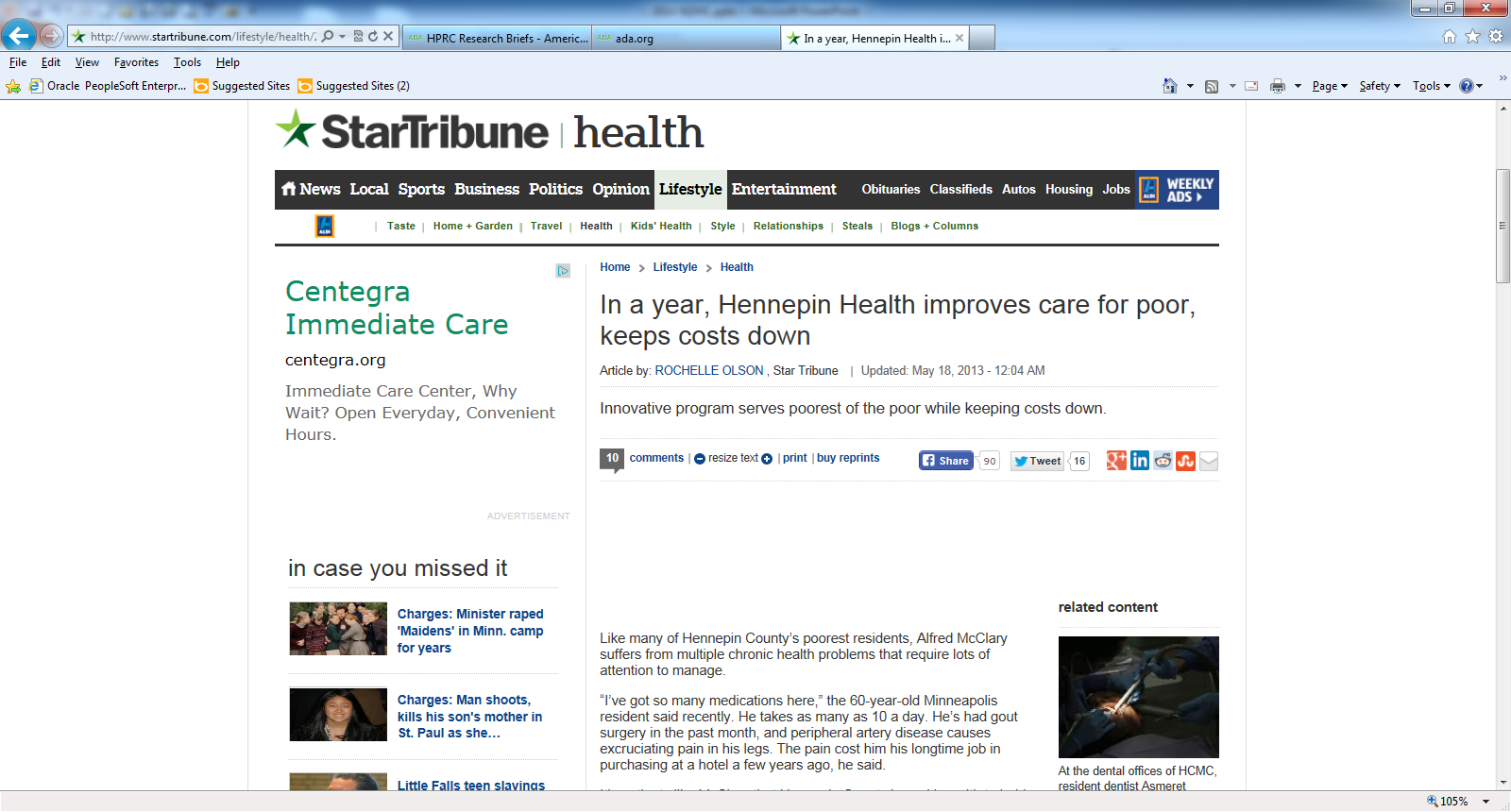 [Speaker Notes: Emergency room use for dental conditions is increasing. Dental visits in ERs in the US doubled from 1 million in 2000 to 2 million in 2010.
This increase is being driven entirely by rising rates among young adults, 21-34. 
In fact, 50% of all dental ER visits in the US are accounted for by 21-34 year olds. 
This is further evidence of access issues among young adults]
The Role of the Dental Practice
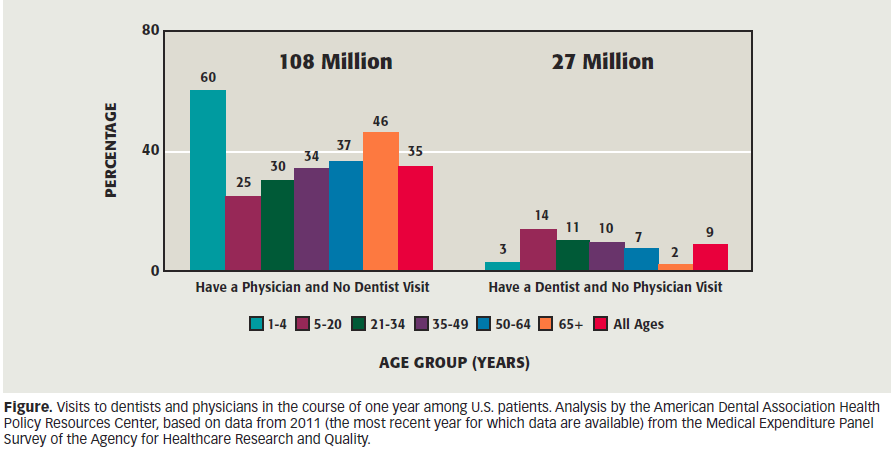 The Role of the Dental Practice
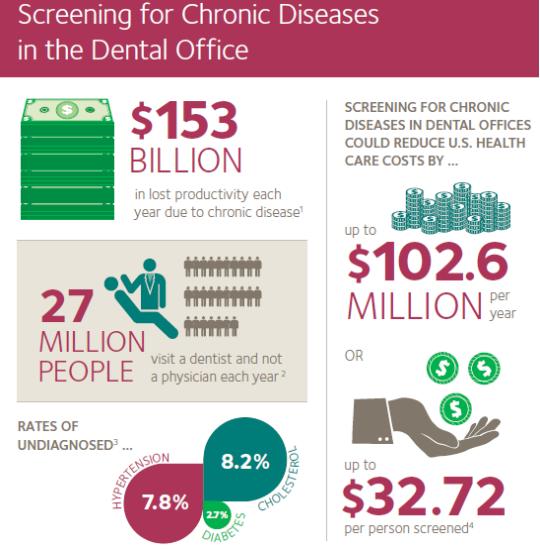 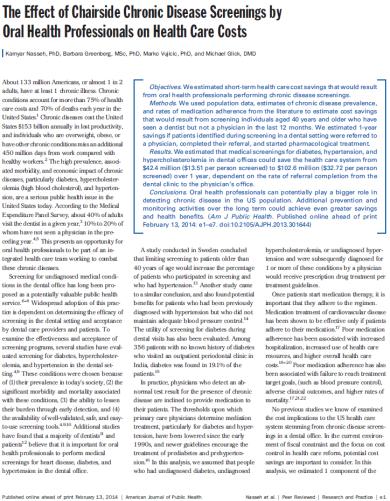 Thank You!
For more information visit the ADA Health Policy Institute at:



www.ada.org/hpi
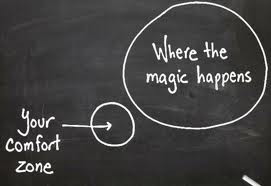 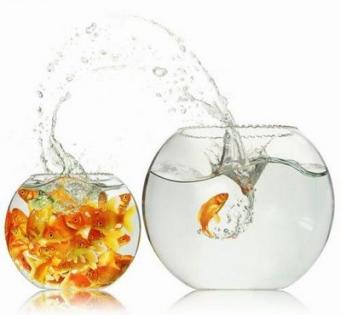